Как научиться общаться продуктивно
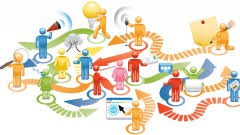 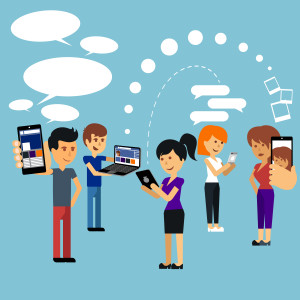 Цель:
Закрепить правила создания доброжелательной атмосферы;
Ознакомить с основными правилами поведения, раскрыть суть ответственного поведения.
Метапредметные результаты:
способность к саморазвитию;
формирование ценностных установок;
совершенствование личностных качеств;
умение слушать и слышать другого;
умение работать в группе;
способность принимать себя и других такими, какие мы есть.
Виды поведения:
Пассивное

Агрессивное

Ответственное
Пассивное поведение
Агрессивное поведение
Ответственное поведение